Тиристоры
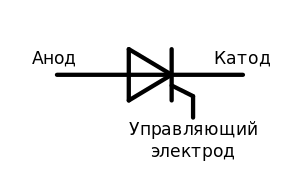 Содержание:
Общие сведения
Зонная диаграмма
ВАХ динистора 
Диаграммы и токи диодного тиристора в открытом состоянии 
Влиянии рекомбинации в эмиттерных переходах на коэффициента передачи 
Умножение в коллекторном переходе. Зависимость М от напряжения VG.
ВАХ тринистора
2
Тиристорный эффект
Тиристорным эффектом называют способность полупроводниковых устройств обладать двумя устойчивыми состояниями с высоким и низким сопротивлением и многократно переключаться между этими двумя состояниями. 
Тиристорным эффектом обладают динисторы, тринисторы, семисторы, однопереходные транзисторы, переключатели (мемристоры) на халькогенидных стеклах.
 Наиболее распространенным прибором, реализующим тиристорный эффект, является тиристор
3
Устройство тиристора
Тиристор – это полупроводниковый прибор с тремя и более р-n переходами, вольт-амперная характеристика которого имеет участок с отрицательным дифференциальным сопротивлением и который используется для переключения между состояниями с высоким  и низким сопротивлением. 
Тиристор представляет собой четырехслойный р1-n1-р2-n2 прибор, содержащий три последовательно соединенных р-n перехода (П1, П2 и П3). Обе внешние области называют эмиттерами (Э1, Э2), а внутренние области – базами (Б1, Б2)
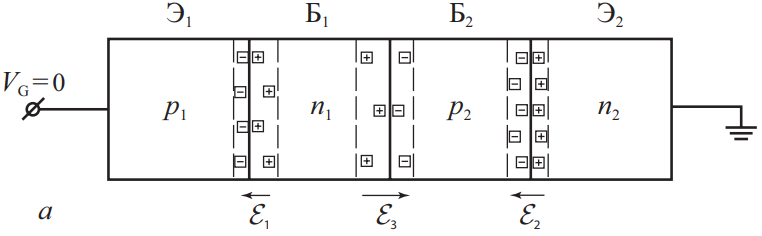 4
Вольт-амперная характеристика тиристора
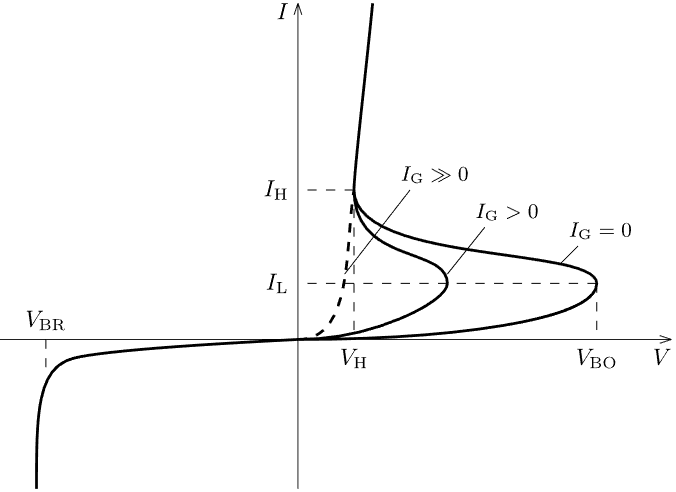 ВАХ тиристора имеет  два состояния с высоким и низким сопротивлением и участок с отрицательным дифференциальным сопротивлением
5
Динистор и тринистор
Прибор, не содержащий управляющих электродов, называется диодным тиристором или динистором. Такие приборы управляются напряжением, приложенным между основными электродами.
Прибор, содержащий один управляющий электрод, называют триодным тиристором или тринистором. В зависимости от того, к какому слою полупроводника подключён управляющий электрод, тринисторы бывают управляемыми по аноду и по катоду. Наиболее распространены последние.
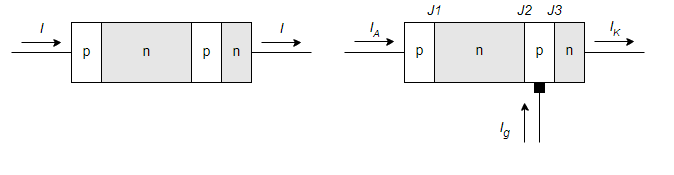 6
Закрытое состояние тиристора
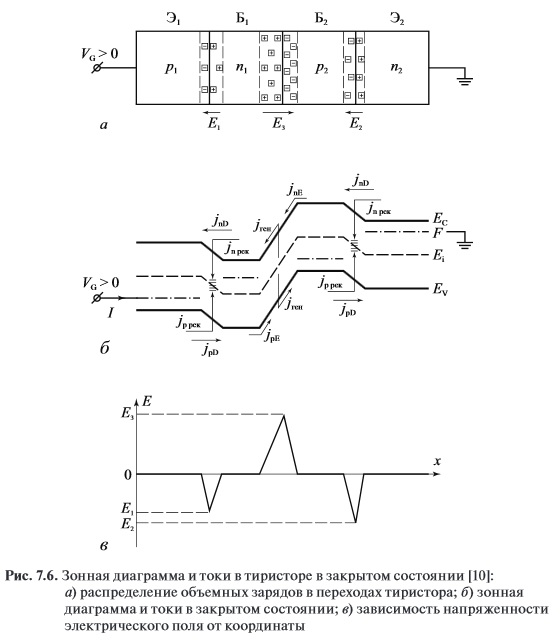 7
ВАХ динистора
Двухтранзисторная модель для описания процессов в диодном  тиристоре. 
Из рис. следует, что тиристор можно рассматривать как соединение p-n-p- транзистора с n-p-n- транзистором, причем коллектор каждого из них соединен с базой другого. Центральный переход действует как коллектор дырок, инжектируемых переходом П1,и как коллектор электронов, инжектируемых переходом П2.
Представляя динистор как 2 транзистора ,запишем следующие соотношения:
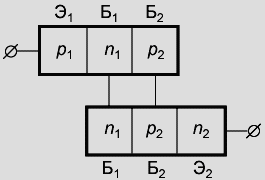 8
В стационарном случае токи через переходы П1,П2, и П3 равны, тогда:
9
Условие переключения
10
Открытое состояние
В открытом состоянии (α - велики) все три перехода смещены в прямом направлении. Это происходит вследствие накопления объемных зарядов в базах n2, p2 тиристора.
Переход тиристора из "закрытого" в "открытое" состояние связан с накоплением объемного заряда в базах Б1 и Б2 из-за роста значения коэффициента передачи эмиттерного тока α и коэффициента умножения М.
11
Зонные диаграммы и токи диодного тиристора в открытом состоянии
12
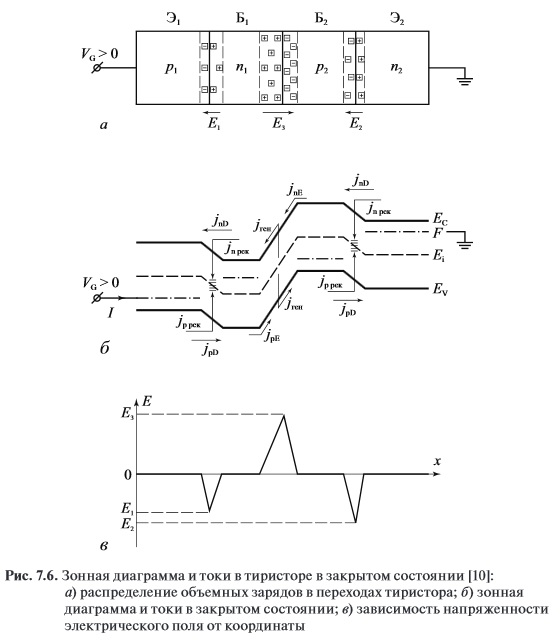 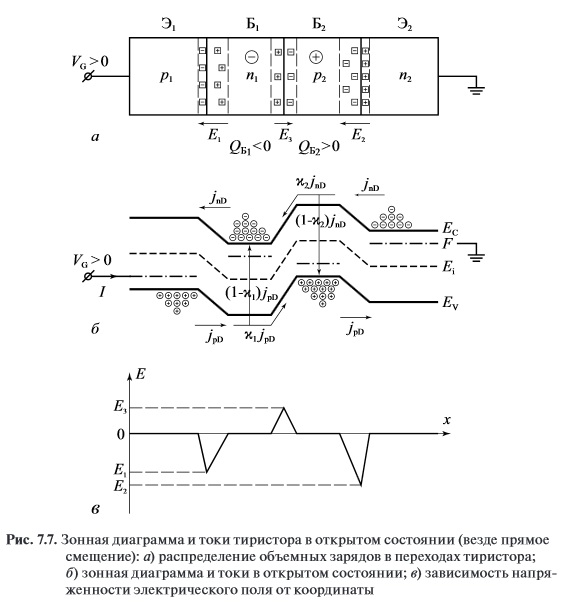 13
Конкуренция диффузионного тока и тока рекомбинации
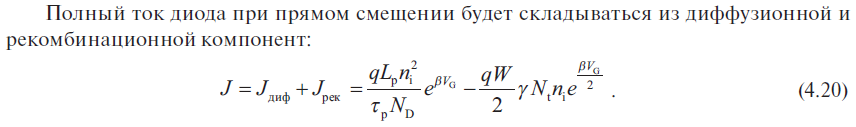 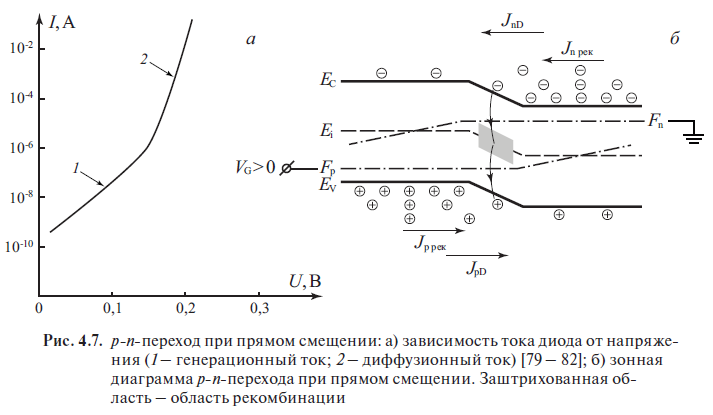 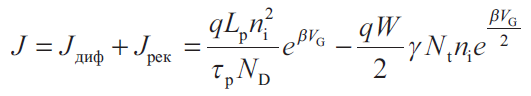 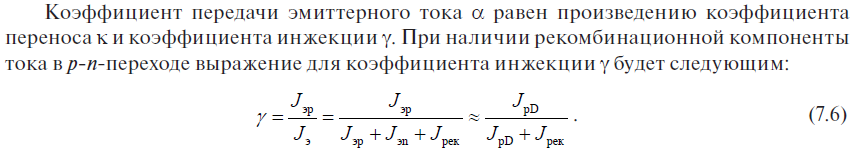 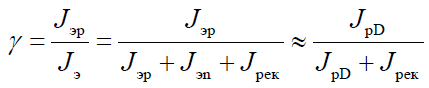 14
Зависимость Iэ(a):
В области малых токов основная причина зависимости α от тока I связана с рекомбинацией в эмиттерном переходе. По мере роста прямого напряжения на p-n переходе диффузионная компонента тока JpD начинает превалировать над рекомбинационной Jрек, что эквивалентно возрастанию эффективности эмиттера, а следовательно, и увеличению коэффициента передачи эмиттерного тока α.
15
Лавинное умножение в коллекторном переходе. Зависимость коэффициента М от напряжения VG.
Другой физический механизм, приводящий к накоплению объемных зарядов в базах тиристора,  связан  с  лавинным  умножением  в  коллекторном  переходе.  При  больших значениях  обратного  напряжения  на p‑n‑переходе  величина  электрического  поля Е  в области пространственного заряда может приблизиться к значению, соответствующему напряжению лавинного пробоя. В этом случае на длине свободного пробега λ электрон или дырка набирают энергию qλE, большую, чем ширина запрещенной зоны полупроводника qλE>Еg, и вызывают генерацию новой электронно‑дырочной пары. Это явление аналогично лавинному пробою в стабилитронах.
 Если М – коэффициент ударной ионизации, определяемый как количество носителей, рожденных при лавинном умножении одной частицей, то М описывается эмпирической формулой
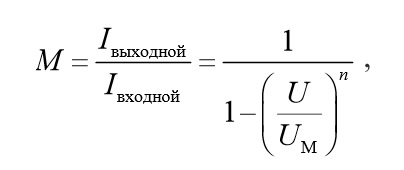 .С формальной точки зрения, умножение в коллекторе эквивалентно росту коэффициента передачи и величине коллекторного тока.
16
ВАХ тринистора
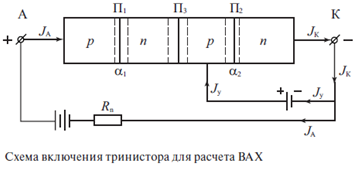 Аналогично рассмотрению для динистора в разделе 2, при наличии управляющего тока Iу запишем систему уравнений для тока тиристора
Сумма всех токов, протекающих через переход П3, будет
Сохраняя обозначение тока тиристора как и ранее через знак I = IЭ , запишем
При наличии лавинного умножения М в коллекторе П3, ток через коллекторный переход будет
Отсюда ВАХ тиристора на закрытом участке
17
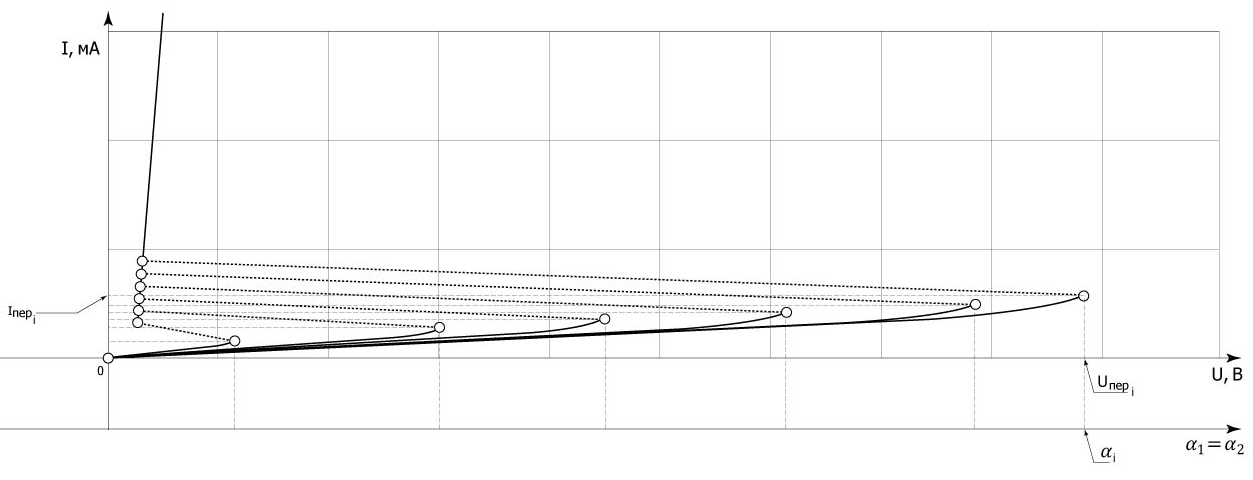 18